İKLİM DÖNÜŞÜMÜ FİNANSMANI
HAVAYOLU ULAŞIMI
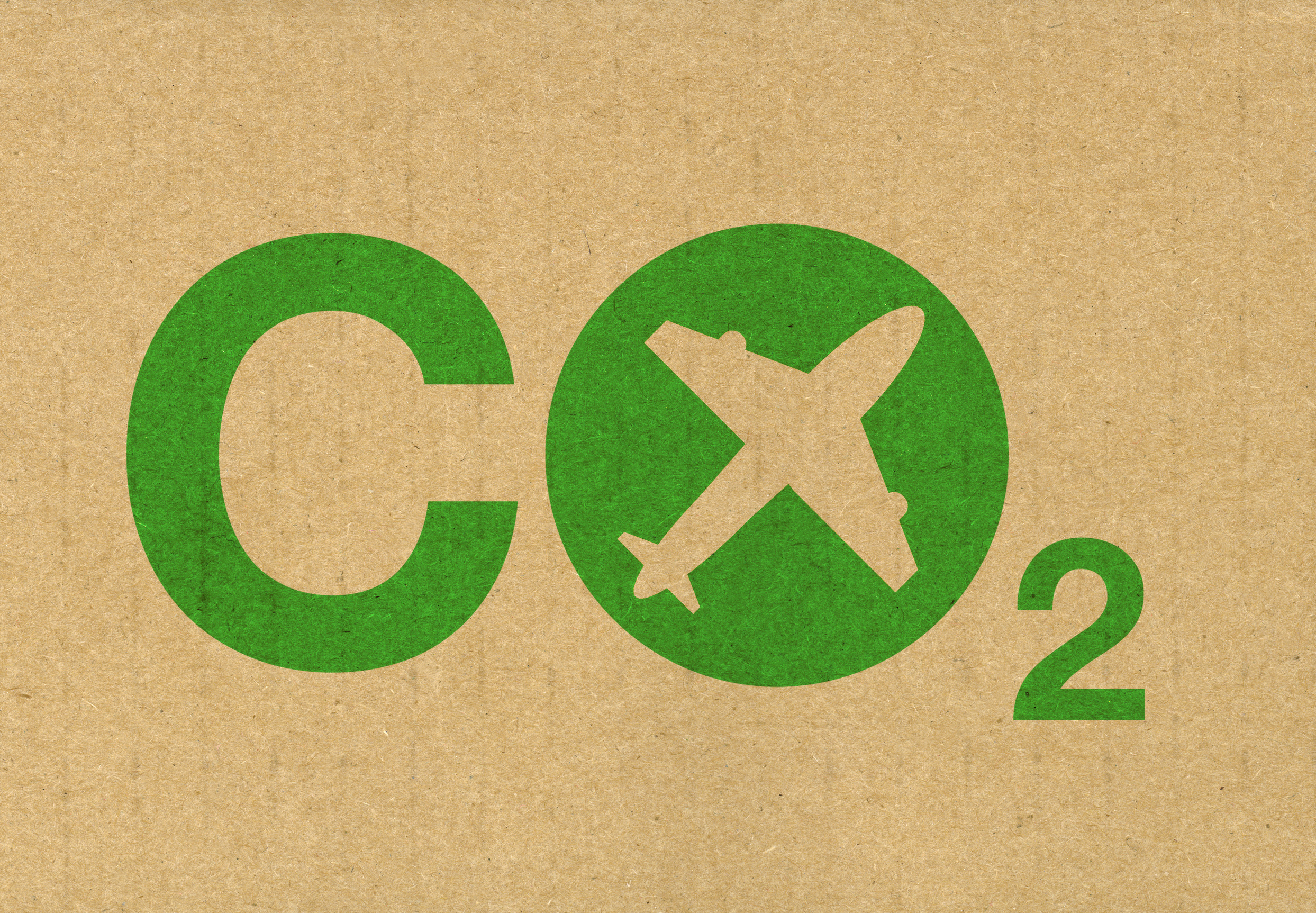 Sunum İçeriği
Havayolu Ulaşım Sektör Verileri
Havayolu Ulaşımı CO2 Emisyon Verileri ve Etkisi
Net Sıfır Yol Haritası 
Havayolu Ulaşım Sektöründe Teşvikler
Havayolu Ulaşım Sektörü- Dünyadaki Teşvikler
Havayolu Ulaşım Sektörü- Türkiye’deki Teşvikler
Havayolu Ulaşım Sektörü Ürünleri
Havayolu Ulaşım Sektörü NACE Kodları
Tablo 1: Türkiye’de Uçak Trafiği (2016-2023)
Grafik 1: Türkiye’de Uçak Trafiği (2016-2023)
Havayolu Ulaşım Sektör Verileri
Ülkemizde pandemi sonrasında ilk kez 2023 yılında, pandemi öncesi (2019 yılı) yolcu ve uçak trafiği seviyeleri geçilmiştir. 

2023 yılında 2022 yılına kıyasla toplam uçak trafiği (overflight hariç) %13,25 artış göstererek 1.685.877 olarak gerçekleşmiş ve pandemi öncesi (2019 yılı) seviyeyi %8,32 aşmıştır. 2023 yılında bir önceki yıla göre %10,59 artış gösteren iç hat uçak trafiği 2019 yılı düzeyinin %3,51 üzerinde gerçekleşmiştir. 

Dış hat uçak trafiği ise 2023 yılında bir önceki yıla göre %16,23 artış göstermiş ve 2019 yılına kıyasla %13,95 yüksek gerçekleşmiştir.
1
Grafik 3: Küresel Havayollarının kredi notu gelişimi, derecelendirme dağılımı, derecelendirilen toplam havayolu sayısının %'si
Grafik 2: Türkiye’de Havacılık Sektöründe Banka ve Kredi Harcamaları
Havayolu Ulaşım Sektör Verileri
S&P, Moody's ve Fitch gibi önde gelen derecelendirme kuruluşları tarafından yapılan uzun vadeli temerrüt derecelendirme notlarının analizi, izlenen yaklaşık 40 havayolundan oluşan bir örneklemde, yatırım yapılabilir dereceli havayollarının (A'dan BBB-'ye) payının 2021 sonunda %25'ten Haziran 2024'te %35'e yükseldiğini göstermektedir. Ancak bu gelişme, 2019'un sonunda gözlemlenen %41'in gerisinde kalmıştır.
2020-2024 yılları arasında banka ve kredi kartı harcamalarının havayolu sektöründe önemli ölçüde arttığını söyleyebiliriz. Bu harcamalardaki artış hem talep hem de sektörün büyümesi açısından önemli ipuçları vermektedir.
2
Grafik 4: Küresel Havayolu Seragazı Emisyonu (kiloton CO2 eşdeğeri)
Havayolu Ulaşımı CO2 Emisyon Verileri ve Etkisi
2023 yılı itibarıyla uluslararası havacılığın karbondioksit (CO₂) emisyonları 492 milyon metrik ton (MtCO₂) olarak kaydedilmiştir. Uluslararası havacılık emisyonları 1990 ile 2019 yılları arasında iki katından fazla artarak 625 MtCO₂ ile rekor seviyeye ulaşmıştır. COVID-19 salgını ve ardından gelen seyahat yasakları, havacılık emisyonlarının 2020 yılında %50’den fazla düşmesine ve 1990'ların ortalarında görülen seviyelere gerilemesine neden olmuştur. Emisyonlar takip eden yıllarda toparlanmış olmasına rağmen, hala pandemi öncesi seviyelerin oldukça altındadır. Uluslararası havacılık, küresel ulaşımın toplam CO₂ emisyonlarının yaklaşık %6’sını oluşturmaktadır.
3
Havayolu Ulaşımı CO2 Emisyon Verileri ve Etkisi
Grafik 5: Türkiye’de Havayolu Seragazı Emisyonu (kiloton CO2 eşdeğeri)
TÜİK’in seragazı emisyon envanteri verilerine göre, 2021 yılında, Türkiye’nin toplam seragazı emisyonu CO2 eşdeğeri olarak 564,4 milyon tondur. 2020 yılında toplam seragazı emisyonunun 80.680 kiloton CO2 eşdeğerini ulaştırma kaynaklı emisyonlar oluşturmuştur.

TÜİK’in 2021 yılı seragazı emisyon envanteri verilerine göre; ulaştırmadan kaynaklanan CO2 emisyonunun %3,1’i havayolundan kaynaklanmaktadır.
4
Net Sıfır Yol Haritası
Grafik 6: IATA Net Sıfır Yol Haritası
IATA, 2050 yılına kadar hava taşımacılığı sektörünün net sıfır emisyon hedefine ulaşabilmesi için bir dizi strateji belirlemiştir. Bu stratejilerin her biri, sektörün toplam emisyonlarını azaltmada belirli bir katkı sağlamaktadır. Grafik 6, bu stratejilerin katkı paylarını göstermektedir.
5
Sürdürülebilir Havacılık Yakıtı (SAF)
Net Sıfır Yol Haritası
Yeni Teknolojiler
Sürdürülebilir Havacılık Yakıtları (SAF), geleneksel fosil jet yakıtına göre çok daha düşük karbon ayak iziyle üretilen bir yakıt türüdür. Bitkisel yağlar, biyokütle, atık yağlar veya karbon yakalama yoluyla üretilmiş sentez gazlar gibi yenilenebilir kaynaklardan elde edilmektedir. 
 SAF, geleneksel jet yakıtına kıyasla %70- 80 oranında daha az karbon emisyonu üretmekle birlikte mevcut motor ve yakıt altyapısında değişiklik gerektirmemektedir.
SAF üretimi, geleneksel jet yakıtına kıyasla %200-300 daha pahalıdır. Ancak devlet sübvansiyonları ve uluslararası anlaşmalarla maliyetlerin düşürülmesi hedeflenmektedir.
2030 yılına kadar SAF'ın küresel havacılık yakıtlarının %10’unu karşılayacak seviyeye çıkarılması hedeflenmektedir. Avrupa Birliği’nin "ReFuelEU Aviation" girişimi, SAF kullanımını zorunlu hale getiren bir düzenleme örneğidir.
CORSIA, uluslararası uçuşların karbon emisyonlarını dengelemeyi amaçlamaktadır. Havayolu şirketleri, SAF kullanımını artırarak CORSIA’ya uyum sağlamakta teşvik edilmektedir.
Elektrikli ve hidrojen yakıtlı uçaklar, sektördeki en yenilikçi karbon azaltım stratejilerinden biridir. Henüz başlangıç aşamasında olup, özellikle kısa ve orta mesafeli uçuşlarda net sıfır hedefinde önemli rol oynaması öngörülmektedir.
Tamamen elektrikli uçaklar, sıfır emisyon hedeflerine ulaşmak için etkili bir çözüm sunmaktadır. Ancak mevcut batarya teknolojileri, uzun mesafeli uçuşlar için yeterli kapasiteye sahip değildir.
Kısa mesafeli uçuşlar için kullanılan 9-20 koltuk kapasiteli elektrikli uçakların 2030 yılına kadar ticari operasyonlarda kullanılması hedeflemektedir.
Hidrojen, yanma sırasında su buharı dışında hiçbir karbon emisyonu üretmediği için sıfır karbon stratejisinde kritik rol oynamaktadır. Ancak, hidrojenin geniş çapta kullanılabilmesi için yeni altyapı yatırımları ve uçak tasarımlarında radikal değişiklikler gerekmektedir.
Yeni nesil motorlar ile %16'ya kadar yakıt tasarrufu sağlanmaktadır.
6
Net Sıfır Yol Haritası
Altyapı ve Operasyonel Verimlilik
Karbon Yakalama ve Nötrleme
Karbon yakalama ve nötrleme, havacılık sektörünün tüm emisyonlarını sıfıra indirmesinin mümkün olmadığı durumlarda, atmosferdeki karbonun dengelenmesini veya azaltılmasını amaçlamaktadır. Bu yöntemler, özellikle sürdürülebilir yakıtlar veya elektrikli uçak gibi teknolojilerin henüz tam anlamıyla olgunlaşmadığı alanlarda geçici veya tamamlayıcı çözümler olarak kullanılmaktadır.
Karbon yakalama teknolojisi, fosil yakıtlarla çalışan endüstriyel tesislerde veya biyokütle ile enerji üreten tesislerde CO₂'yi emerek depolamaktadır. Doğrudan Hava Yakalama ile Atmosferden doğrudan CO₂ çekilerek depolanır ya da karbon nötr yakıtların üretiminde kullanılabilir.
CORSIA, uluslararası uçuşlardan kaynaklanan karbon emisyonlarının karbon dengeleme projeleri ile nötrlenmesini amaçlamaktadır. Bu kapsamda havayolu şirketleri, karbon kredisi satın alarak fazla emisyonlarını telafi edebilmektedir.
Havacılık sektörü, uçak tasarımlarında verimlilik artışına odaklanarak yakıt tüketimini ve karbon emisyonlarını düşürmeye çalışmaktadır. Bu kapsamda daha hafif malzemeler, aerodinamik tasarımlar ve düşük yakıt tüketimli motorlar geliştirilmiştir.
Kanat tasarımında yapılan aerodinamik modifikasyonlar ile yakıttan %4 tasarruf edilmesi ve uçak gürültüsünün azaltılması sağlanmaktadır.
Daha ince dış boya uygulaması ile aerodinamik verimliliği arttırılmaktadır.
Daha kısa uçuş rotaları ve optimize edilmiş uçuş planları, yakıt tüketimini %5-10 oranında azaltabilmektedir.
Yeni geliştirilen projelerle hava trafik yönetimini modernize ederek uçuş rotalarını optimize etmekte ve hava boşluklarının daha verimli kullanılmasını sağlamaktadır.
7
Net Sıfır Yol Haritası
Havacılık sektörünün 2050 yılına kadar net sıfır karbon emisyonu hedefine ulaşabilmesi için finansal stratejilerin nasıl organize edilmesi gerektiğini anlatan bir yol haritasıdır. Şekil 1’de yer alan şema, sektörün finansal gereksinimlerini, yatırım ihtiyaçlarını ve uygun finansman mekanizmalarını belirlemeyi amaçlamaktadır. 

Havacılık sektörünün 2024 ile 2050 yılları arasında net sıfır emisyon hedefine ulaşabilmesi için gereken toplam finansman, 4.7 trilyon dolar olarak tahmin edilmektedir.

SAF'ın uçuşlarda kullanılan enerji miktarındaki payı, 2024'te %1'in altında iken, 2050'de %87.2'ye çıkması beklenmektedir. Bu durum, toplam geçiş maliyetinin %81'ini oluşturmakta ve bu da 3.8 trilyon dolara eşdeğer olmaktadır.
Şekil 1: IATA Net Sıfır Yol Haritası
8
Havayolu Ulaşım Sektöründe Teşvikler
Havayolu taşımacılığında net sıfır emisyon hedeflerine ulaşılması için Türkiye'de ve dünyada çeşitli teşvikler ve politika destekleri uygulanmaktadır. Bu teşvikler, havayolu şirketlerinin ve havaalanlarının daha sürdürülebilir bir yapıya geçişini hızlandırmayı amaçlamakta olup finansal destekler, vergi indirimleri, sürdürülebilir havacılık yakıtı (SAF) teşvikleri, AR-GE yatırımları gibi pek çok unsuru içermektedir.
Dünyada ve Türkiye’de uygulanan teşvikler, havayolu taşımacılığında karbon ayak izini azaltmak için çok önemli bir rol oynamaktadır. Bu teşvikler, özellikle SAF üretim ve kullanımının yaygınlaşması, düşük emisyonlu uçak teknolojilerinin geliştirilmesi, karbon dengeleme ve yakalama projelerinin uygulanması gibi konularda havayolu şirketlerini desteklemektedir. Bunun yanında, yeşil finansman ve karbon piyasaları gibi teşvik mekanizmaları sayesinde havacılık sektörünün sürdürülebilirlik hedeflerine ulaşması hızlandırılmaktadır.

Gelecek hedefler arasında ise daha fazla SAF üretim tesisi kurulması, elektrikli uçak ve yeşil havalimanı projelerinin artması, karbon yakalama teknolojilerinin gelişmesi ve karbon ticaretinin yaygınlaşması bulunmaktadır.
9
Havayolu Ulaşım Sektörü- Dünyadaki Teşvikler
Uluslararası Sivil Havacılık Örgütü (ICAO)- Corsia Programı
ICAO, karbon dengeleme projeleri için havayolu şirketlerine çeşitli finansman modelleri sunmakta ve düşük emisyonlu uçak teknolojileri geliştirilmesi için uluslararası işbirliğini teşvik etmektedir. CORSIA (Carbon Offsetting and Reduction Scheme for International Aviation), 2021’den itibaren uluslararası havayolu şirketlerinin karbon emisyonlarını dengelemeyi amaçlamaktadır. CORSIA çerçevesinde uluslararası uçuşlardan kaynaklanan emisyonları azaltmak için karbon kredileri kullanılarak yaklaşık yıllık 40 milyar dolar seviyelerinde bir karbon dengeleme piyasası yaratmaktadır.

SAF Teşvikleri
AB, Yeşil Mutabakat kapsamında havacılık sektöründe karbon emisyonlarını azaltmak için ciddi önlemler almıştır. "Fit for 55" planı ile karbon emisyonlarını %55 oranında azaltmayı hedefleyen AB, havayolu şirketlerine karbon kredisi ticareti ve SAF kullanımı için teşvikler sunmaktadır.
AB’nin ReFuelEU Havacılık Girişimi, 2025 itibarıyla Avrupa’daki havalimanlarında belirli bir yüzdede SAF kullanımı zorunluluğu getirmeyi hedeflemektedir. 2030’a kadar 30 milyar avroyu aşan bir bütçeyi SAF altyapısı ve düşük emisyon teknolojilerine ayırmıştır. 
ABD, özellikle SAF üretimi ve kullanımına yönelik teşvik programları geliştirmiştir. ABD’deki SAF üretim teşvikleri, ton başına 1,25 dolar vergi indirimi sunarak yılda milyar dolar seviyelerinde bir bütçeyi SAF yatırımlarına yönlendirmektedir.
10
Havayolu Ulaşım Sektörü- Dünyadaki Teşvikler
Birleşik Krallık- Jet Zero Stratejisi
Birleşik Krallık, 2050’ye kadar havacılık sektöründe net sıfır hedefini benimseyen Jet Zero stratejisini açıklamıştır. Bu strateji, SAF teşvikleri, yeşil teknolojiye yönelik hibe programları ve düşük karbonlu uçak geliştirme projelerine finansman desteği sağlamaktadır. İngiliz hükümeti tarafından SAF kullanımının teşvik edilmesi ve Jet Zero planının desteklenmesi için 200 milyon sterlinlik bir fon oluşturmuştur.

Asya- SAF ve Elektrikli Uçak Teşvikleri
Japonya, Güney Kore ve Singapur gibi ülkeler, SAF üretimi ve elektrikli uçak teknolojileri için teşvik programları geliştirmiştir. Bu ülkeler, SAF üreticilerine doğrudan finansman ve vergi muafiyeti sağlarken, düşük karbonlu havalimanları ve yeşil teknoloji projelerine yönelik teşviklerle havacılıkta sürdürülebilirliğe katkı sağlamaktadır. Japonya, SAF üretimi ve elektrikli uçak geliştirilmesi için 200 milyon dolarlık teşvik bütçesi ayırmıştır. Japonya'nın ANA ve JAL gibi havayolu şirketleri, SAF kullanımını yaygınlaştırmak amacıyla devlet desteğiyle ortak projeler yürütmektedir.

Karbon Piyasaları ve Emisyon Ticareti Teşvikleri
Karbon Piyasaları, dünya genelinde birçok havayolu şirketine karbon dengeleme projelerine yatırım yaparak emisyonlarını nötrleme fırsatı sunmaktadır. Küresel çapta, karbon ticaretine dayalı teşvik sistemleri, havayolu şirketlerinin karbon emisyonlarını dengelemek için karbon kredisi satın almasına olanak tanımaktadır. Örneğin, AB Emisyon Ticaret Sistemi (EU ETS), havayolu şirketlerine karbon emisyonlarını azaltmaları için yılda 10 milyar avroluk bir piyasa yaratmıştır.
11
Havayolu Ulaşım Sektörü- Türkiye’deki Teşvikler
Sürdürülebilir Havacılık Yakıtları (SAF) için Destekler
Türkiye, SAF üretimi ve kullanımını artırmak için AR-GE ve teşvik çalışmalarına önem vermektedir. Özellikle biyoyakıt üreticilerine yönelik hibe ve vergi teşvikleri gündeme gelmektedir. Örneğin, İstanbul Havalimanı, Türk Hava Yolları gibi havayolu şirketleri ile ortak projelerde SAF kullanımı test edilmekte ve gelecekte SAF kullanımını artırmak için altyapı yatırımları yapılmaktadır.
Çevre Yatırım Teşvikleri
Türkiye’de Çevre, Şehircilik ve İklim Değişikliği Bakanlığı, emisyon azaltımına yönelik projelere teşvikler sunmaktadır. Bu kapsamda, karbon emisyonunu azaltmaya yönelik altyapı geliştirme projeleri, yeşil enerji kullanımı ve atık yönetimi gibi projelere destek verilmektedir.
Karbon Ticaret Sistemi ve Karbon Kredisi Teşvikleri
Türkiye, karbon ticaret sistemi oluşturma çalışmaları yapmaktadır ve bu sistemin havayolu sektörüne yaygınlaştırılması planlanmaktadır. Karbon ticaret sistemi, karbon kredilerinin ton başına yaklaşık 5-10 dolar arasında değişen fiyatlarla alınıp satılmasına olanak tanımaktadır. Türkiye’de bu sistem tam anlamıyla uygulanmasa da pilot projeler kapsamında yılda yüz binlerce dolarlık karbon kredisi desteği sağlanabilecektir.
Yeşil Havalimanı Sertifikasyon  Programı
Türkiye’de Sivil Havacılık Genel Müdürlüğü, çevreye duyarlı havalimanlarını desteklemek amacıyla Yeşil Havalimanı Sertifikasyonu vermektedir. Türkiye’de "Yeşil Havalimanı" sertifikasına sahip havalimanları, işletme maliyetlerinde indirimlerden yararlanabilecektir.
AR-GE Teknoloji Geliştirme Teşvikleri
Türkiye, düşük emisyonlu uçak teknolojileri ve SAF üretimi gibi sürdürülebilirlik alanında AR-GE faaliyetlerini desteklemekte ve bu alanda yatırım yapan şirketlere vergi muafiyetleri, hibe programları ve kredi destekleri sunmaktadır. Türkiye’de düşük emisyonlu uçak teknolojisi ve biyoyakıt alanında yapılan AR-GE çalışmalarına yönelik TÜBİTAK tarafından sağlanan hibeler, projeye göre 1 milyon TL seviyesine çıkabilmektedir.
12
Havacılık Sektörü için ESG
Karbon Kredisi ve Emisyon Ticareti
Sosyal ve Yeşil Sukuk
Sürdürülebilirlik Bağlantılı Krediler
Havayolu Ulaşım Sektörü Ürünleri
Bankalar, havayolu şirketlerinin ESG performanslarını izleyerek, sürdürülebilir hedeflere uygun şirketleri finanse etmektedirler. ESG endeksleri, şirketlerin çevresel ve sosyal performansına dayalı olarak sermaye akışını yönlendirir.
Finans sektörü, karbon ticaret sistemleri ile havayolu şirketlerine karbon emisyonlarını dengeleme fırsatı sunmaktadır. Karbon kredileri, şirketlerin emisyonlarını telafi etmelerine olanak tanımakla birlikte, piyasada finans kuruluşları aracılığıyla karbon fonları oluşturulabilir.
Sukuk, İslami finans sektöründe kullanılan bir borçlanma aracı olup, sürdürülebilir projelere finansman sağlamak için kullanılabilir. Yeşil sukuk, sürdürülebilir hava taşımacılığına yönelik projelerin finansmanına yönlendirilebilir ve İslami yatırımcıları cezbedebilir.
Bu krediler, havayolu şirketlerinin belirli sürdürülebilirlik hedeflerine ulaşması durumunda daha düşük faiz oranları sunar. Hedefler arasında emisyon azaltımı, SAF kullanımı veya enerji verimliliği projeleri yer alabilir.
Havacılık sektörünün net sıfır emisyon hedeflerine ulaşabilmesi, yalnızca teknoloji ve operasyonel iyileştirmelerle değil, aynı zamanda finans sektörü tarafından sağlanacak destekleyici finansal araçlarla mümkün olacaktır. Bu kapsamda, finansal kuruluşlar, bankalar, yatırım fonları ve sigorta şirketleri, çeşitli sürdürülebilir finans ürünleri geliştirerek havacılık sektörüne yatırım ve likidite sağlayabilmektedir.
13
Havayolu Ulaşım Sektörü NACE Kodları
14